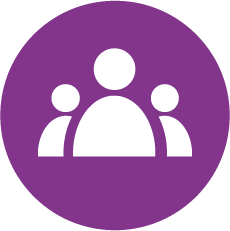 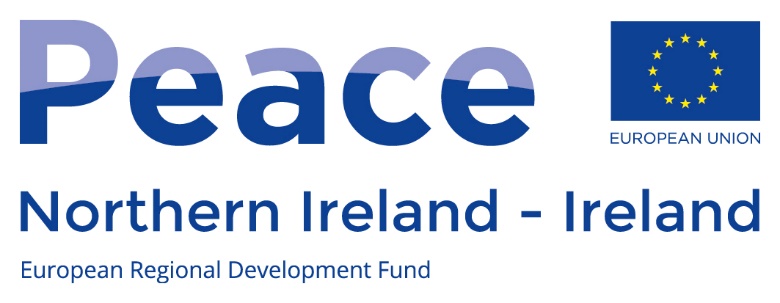 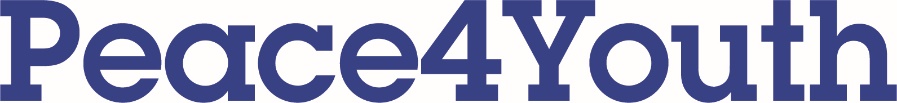 Gamechanger Connections
This directory of support services was created by participants of Springboard's Gamechanger 2021 programme
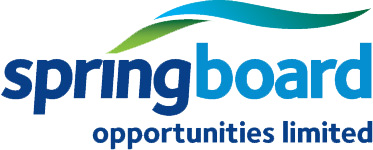 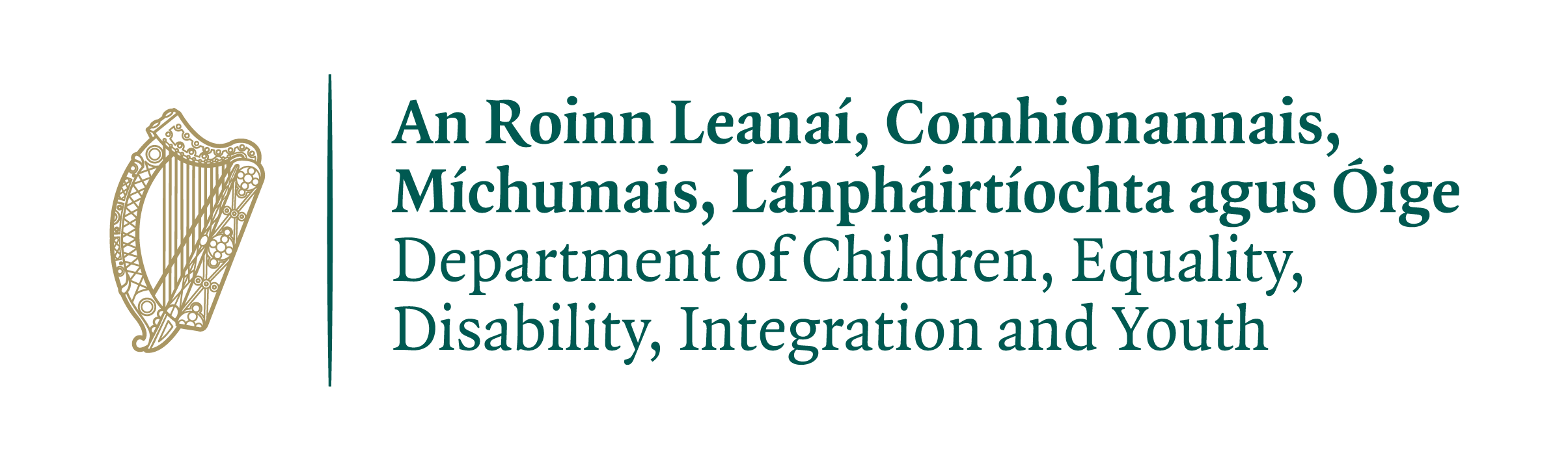 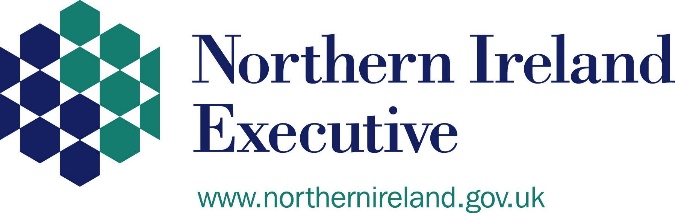 Contents
Click links to jump to that page:
Introduction
Employability & Training
Advice & Benefits
Sexual Health, LGBTQ+ & Relationships
Mental Health
Addiction
Housing & Homelessness
Justice
This directory was researched and populated by Springboard's Gamechanger 2021 programme participants, if you would like your organisation's information added or would like content amended, please contact us on 02890 315111 or email admin@springboard-opps.org

This project is supported the European Union’s PEACE IV Programme, managed by
the Special EU Programmes Body (SEUPB)
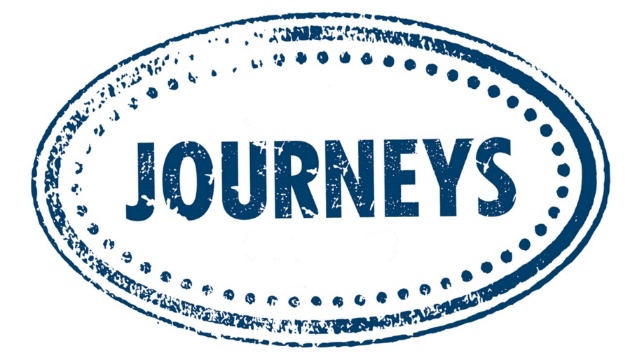 Introduction
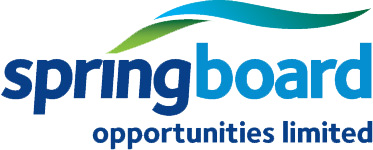 Since 1992 Springboard has offered innovative learning and transformative opportunities for communities and particularly, young people, within a local and international platform. During their Springboard journey, young people create their own pathway, moving to the future with confidence and self-belief, as well as a renewed sense of belonging and responsibility for their community. The organisation is committed to promoting an appreciation of diversity, building capacity and contributing positively to a cohesive, peaceful and prosperous society.

Journeys is a PEACE IV Children & Young People funded programme that has engaged over 850 young people aged between 14-24 years of age in the Greater Belfast, Greater Limavady and Cavan & Monaghan areas. Participants on one of these projects, Gamechanger, who's target profile would be drawn predominately from the care environment, and who may be more susceptible to having complex emotional and social needs decided to create a directory that could be accessed by their peers to help connect others to support services around issues they face on a daily basis.
Employability & Training
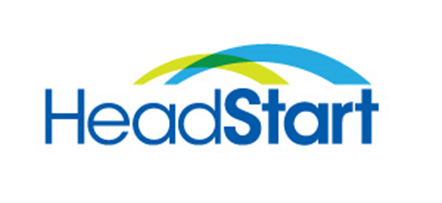 HeadStart is our new Skills for Life and Work programme available from September 2021. The programme is designed for young people aged 16 - 17, with extended age eligibility for young people with a disability up to age 22 and up to age 24 for those from an in-care background. Running for a maximum of 104 weeks HeadStart has 2 primary employability strands: Youth Work and Customer Service, or if you are not sure we can also offer a range of options through our broad based strand.

This exciting new programme includes not only qualifications in Youth Work, Customer Service, Employability and Personal Success & wellbeing but you can also gain up to a Level 2 Essential Skills in Maths, English and ICT.
HeadStart also gives you the opportunity to get practical work experience while being supported by the staff team helping you build your skills and experience for the future. Get in touch with a member of staff today or give us a call for more information.

Benefits include:
£40 a week EMA
Paid bonuses £40 every 13 weeks
Free travel card
Free childcare

Contact details:
Springboard Opportunities Ltd.
112-114 Donegal Street, Belfast, BT1 2GX
02890 315111
www.springboard-opps.org
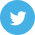 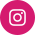 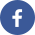 Employability & Training
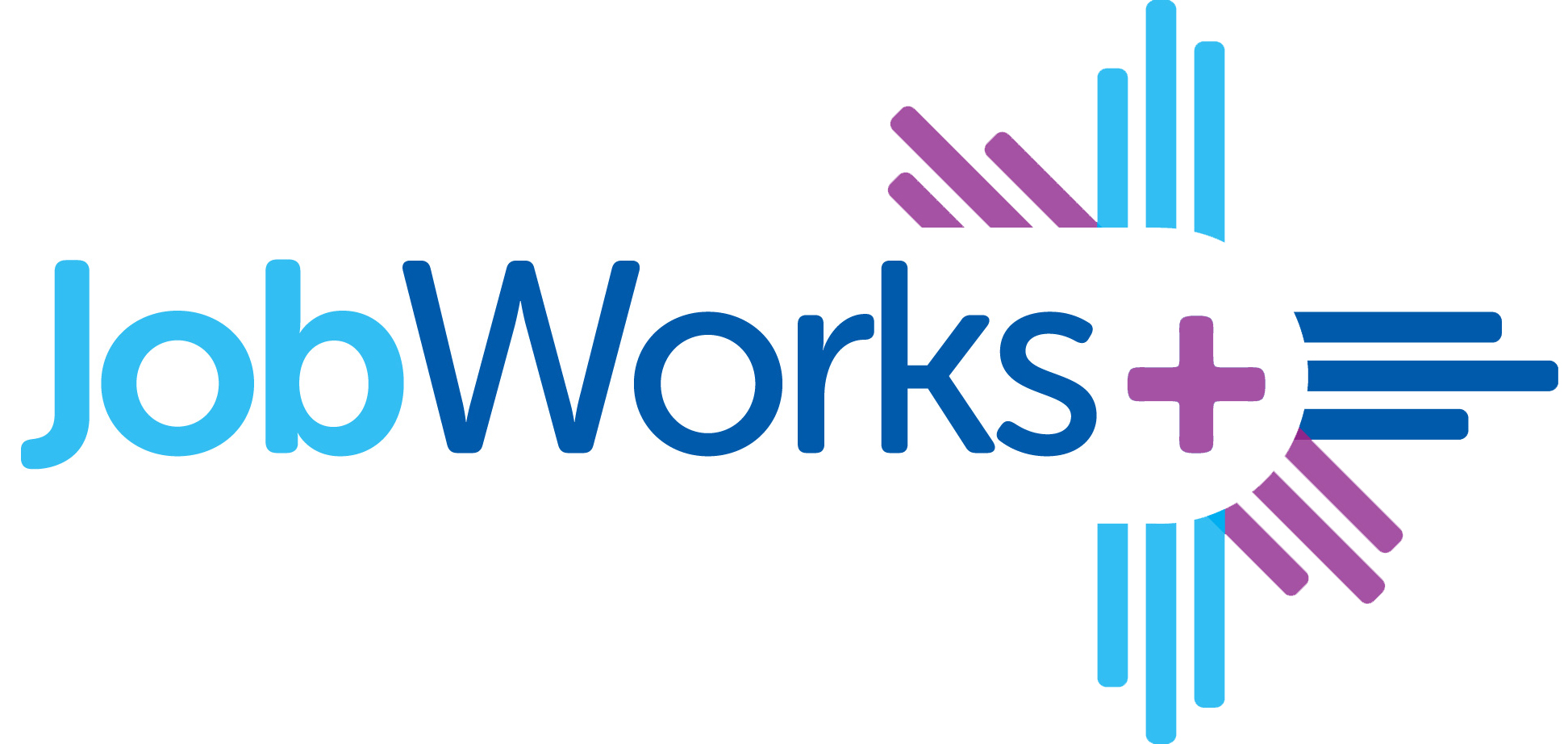 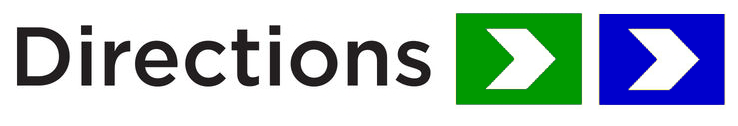 Directions is a youth-led programme open to 16-25 year olds from Belfast who are not in education, employment or training. The two-year programme offers young people an opportunity to build their personal skills, meet new people and develop their employability.  

Residentials, group activities, accredited qualifications and social action project will also be part of the programme, as well as one to one support. Participants will also have access to a development budget where they can chose their own qualifications.

Contact details:
Springboard Opportunities Ltd.
112-114 Donegal Street
Belfast, BT1 2GX
02890 315111
www.springboard-opps.org
JobWorks+ is an employability programme aimed to meet the needs of young people aged 16-24 years who are not in education, employment or training. It provides a flexible framework of development pathways, which are tailored according to individual need and circumstance.
The project will assist in the development of new skills, experiences, qualifications and direction in order for young people to move forward with future aspirations. It aims to meet the individual needs of the young person, whether that is improving confidence, gaining new skills, work experience or increasing employability – the YOUNG PERSON decides!
You could take part in all or any combination of the following:
Personal development training, work experience, work readiness / employability skills, fun activities, job search skills & CV development.
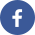 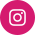 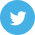 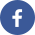 Employability & Training
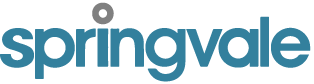 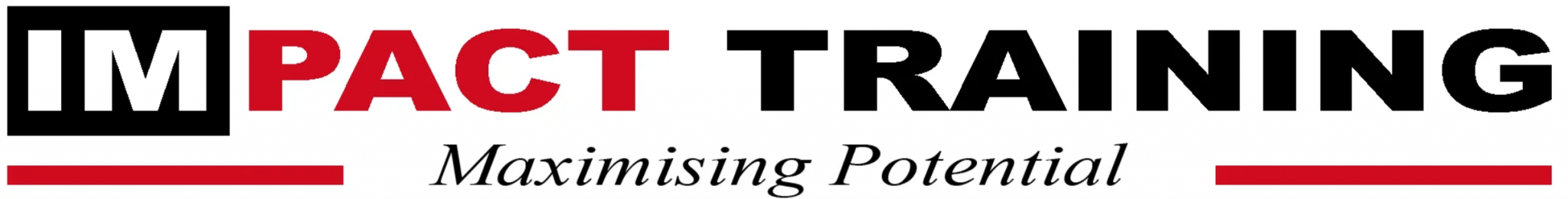 Located on the Springfield Road in Belfast, Springvale support a diverse range of learners and jobseekers to break down barriers and reach their goals, whether that is to gain a vocational qualification or find a job. We bring together the experience and expertise of a team that have been delivering employment related services and skills provision for over 20 years. Provides Training in, essential skills, NVQs, computer technology, hospitality and more. 

Contact details:
200 Springfield Road, Belfast BT12 7DR
02890 242362
www.springvalelearning.com
Impact Training is a progressive and responsive training organisation with a positive vision for the future. It aims to improve the quality of life in the area by recovering employability, achieved through a fundamental improvement in the quality of training.
Impact Training is a community based, not for profit training organisation. Delivering training for people of the Belfast area for over 35 years.
Provides training in: Retail, Construction, Administration
Contact details:
16 Lanark Way, Belfast, BT13 3BH
02890 339910
www.impacttrainingltd.com
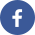 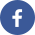 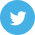 Employability & Training
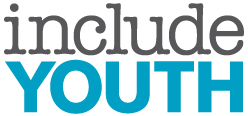 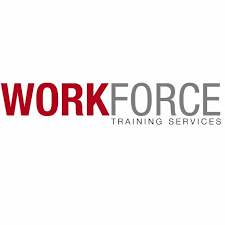 Learner success is at the heart of what we do. This success comes in many forms; it may be excelling in your vocational course or securing full time employment in your chosen field.
Whatever this success looks like, our focus is on ensuring you reach your full potential and leave Workforce with the skills industry needs. Relevant practical experience, through on-the
job training and experiential learning in our modern state-of-the-art facilities, are an integral part of all our courses. Workforce has excellent links with businesses and organisations, many of which employ our learners on successful completion of their course.

Provides training in: Business Administration, Childcare, Catering and Hospitality, Motor Vehicle, Multimedia, Hairdressing and Construction.

Contact details:
90-120 Peter Pan Industrial Estate, Belfast, BT12 7AJ
02890 247016
www.workforceonline.org
Include Youth is a regional rights-based charity for young people in or leaving care, from disadvantaged communities or whose rights are not being met to improve their employability and personal development. We work with children and young people between the ages of 14-24.
Provides training in: Mentoring, Employability, Essential Skills
Contact details:
5th Floor, 14 College Square North, Belfast, BT1 6AS
02890 311007
www.includeyouth.org
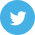 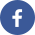 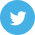 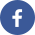 Employability & Training
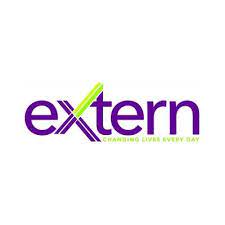 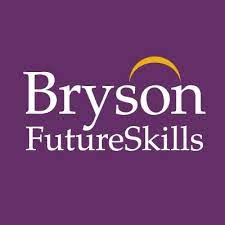 Bryson are responsible for the delivery of Employment and Learning Programmes to young people and the long term unemployed. We are contracted by Government for the delivery of Programmes such as Skills for Life and Work, ApprenticeshipsNI, Training for Success, Upskilling and Employability Programmes.

The main objective is to assist young people and adults with employability and training needs to overcome barriers to employment. This has been achieved through the provision of work placements, pre employment and recruitment programmes, vocational training qualifications, Essential Skills qualifications and social and personal development programmes.

Contact details:
Stockman House, 39-43 Bedford Street, Belfast, BT2 7EE 02890 438211
www.brysonfutureskills.org
Extern Works provides vocational training for adults who are considered to be the furthest removed from the labour market and who may come from a disadvantaged background. Based in Mallusk, on the outskirts of north Belfast, the project provides a range of training in vocational skills, and educational training to adults who are unable, or are finding it difficult, to access mainstream provision. The Moving Forward, Moving On project works with young people, aged 16-24, who are not in education, training or employment (NEET) and/or have a history of offending behaviour. It is a research and evidence-based model of working with young people, which provides support and the tools they need to make a successful start in the world. Sessions include: Job hunting skills, money management and personal development.
Contact details:
2 Trench Road, Mallusk, Newtownabbey, BT36 4TY
02890 994241
www.extern.org
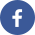 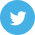 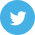 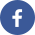 Employability & Training
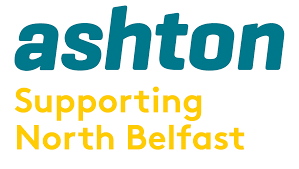 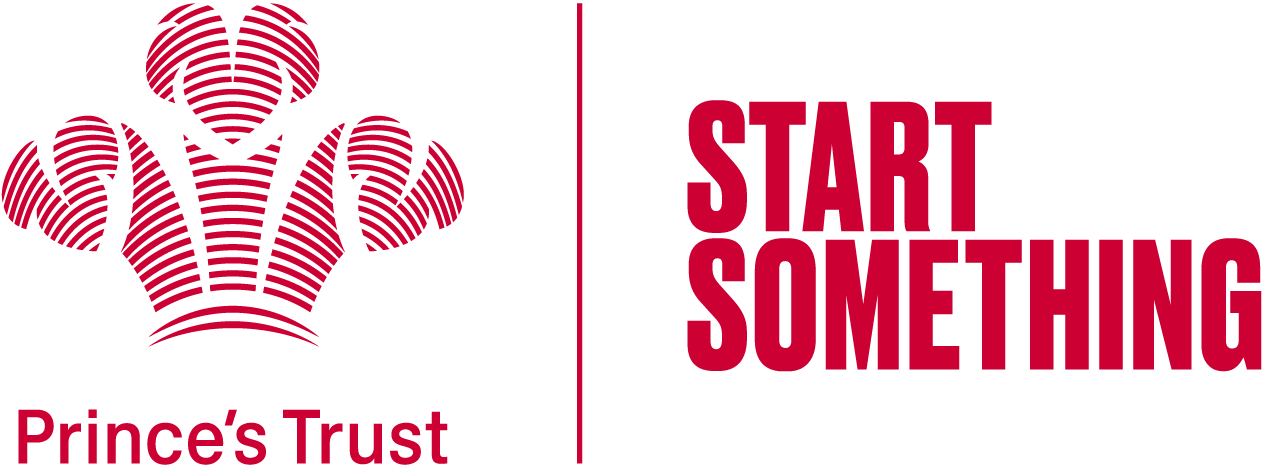 Ashton Community Trust’s Training and Employment Services is a one stop shop for job and training needs.
Getting people job ready is what we do. Our long term goal is to work towards the sustained economic, social and physical regeneration of the area through a long term people centred development strategy.

The Belfast Works Project is an employability programme for
people who are unemployed and not in training and education and who live in the city of Belfast.

CORE Project alongside our in house support services, we provide our current and future clients with an exciting and engaging range of bespoke courses that can help you succeed in your future career and education ambitions.

Contact details:
Ashton Centre, 5 Churchill Street, Belfast, BT15 2BP
02890 742255
www.ashtoncentre.com
The Prince’s Trust supports 11- to 30-year-olds who are unemployed or struggling at school to get their lives on track. Working across Northern Ireland we support over 8,500 young people aged 11 to 30 each year to develop the confidence and skills they need to live, learn and earn.
Our community-based teams work closely with hundreds of delivery partners to provide a variety of support and free courses to help young people develop the life-skills and motivation they need to succeed. Whether you’re interested in improving your employability skills, landing a new job or you want to start your own business, there’s something for everyone.
Contact details:
Unit 8a Weavers Court, Belfast, BT12 5GH
0800 842 842
www.princes-trust.org.uk
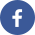 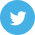 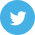 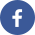 Advice & Benefits
Jobs & Benefits Offices
Andersontown Office 
580A Falls Road BT11 9AB.
Andersonstown.jobsandbenefits@dfcni.gov.uk

Falls Road Office 
19 Falls Road, BT12 4PH
fallsroad.jobsandbenefits@dfcni.gov.uk

Holywood Road Office 
106-108 Holywood Road, BT4 1JU
holywoodroad.jobsandbenefits@dfcni.gov.uk

Knockbreda Office 
Crown Buildings, Upper Knockbreda
Road, BT8 6SX
knockbreda.jobsandbenefits@dfcni.gov.uk

North Belfast Office 
Design Centre, 39 Corporation
Street, BT1 3BA
northbelfast.jobsandbenefits@dfcni.gov.uk

Royal Avenue Office 
Castlecourt Royal Avenue, BT1 1DF
northbelfast.jobsandbenefits@dfcni.gov.uk
Shaftesbury Square Office 
Conor Building, 107 Great Victoria Street,
BT2 7AG
shaftesburysquare.jobsandbenefits@dfcni.gov.uk

Shankill Office 
15 - 25 Snugville Street, BT13 1PP
shankill.jobsandbenefits@dfcni.gov.uk


Phone Numbers

Jobseekers, Income Support or Social
Fund only:
0800 022 4250 (freephone)
0800 587 1297 (textphone)


For Universal Credit:
0800 012 1331 (freephone)
0800 012 1441 (textphone)

If you identify as transgender and
wish to make a claim or have a query
Email knockbreda.makethecall.scr@nissa.gsi.gov.uk
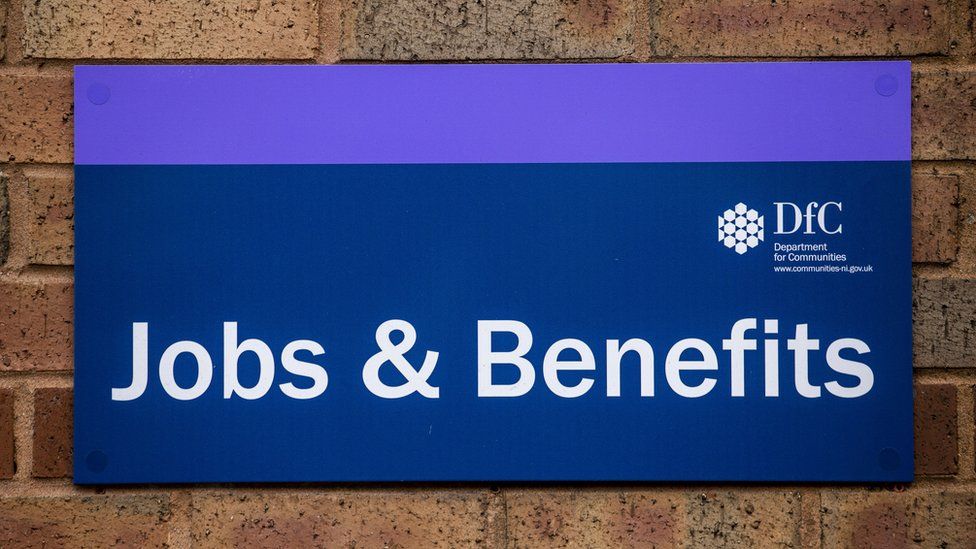 Advice Services
North Belfast
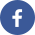 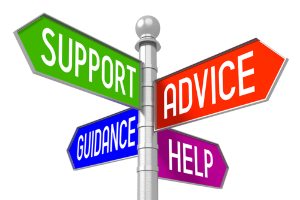 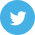 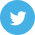 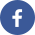 Advice Services
North Belfast
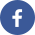 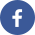 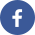 Advice Services
East Belfast
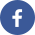 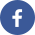 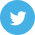 Advice Services
South Belfast
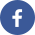 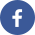 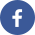 Advice Services
West Belfast
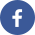 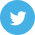 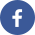 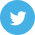 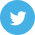 Advice Services
West Belfast
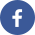 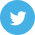 Advice Services
Other Providers
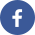 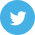 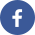 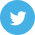 Advice Services
Food Banks
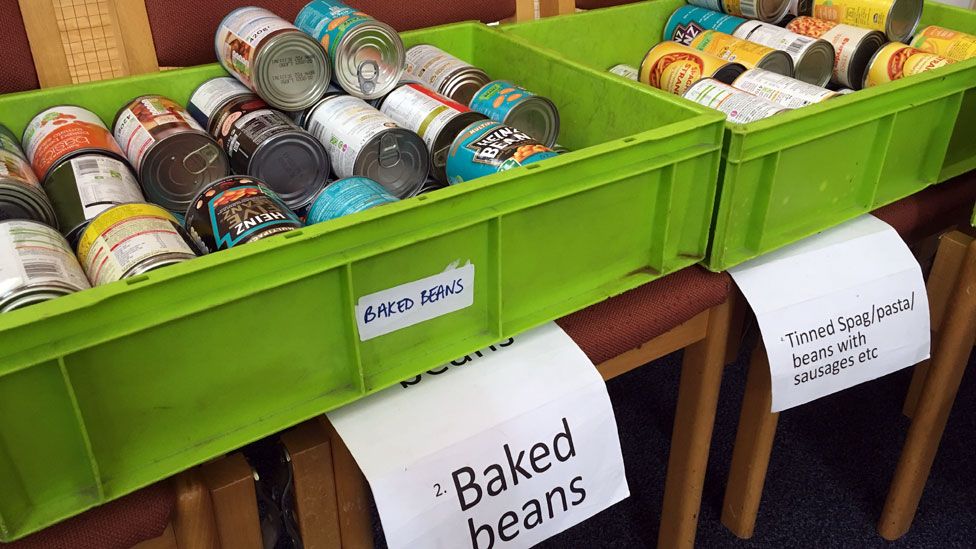 Advice Services
Food Banks
LGBTQ+, Sexual Health & Relationships
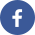 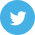 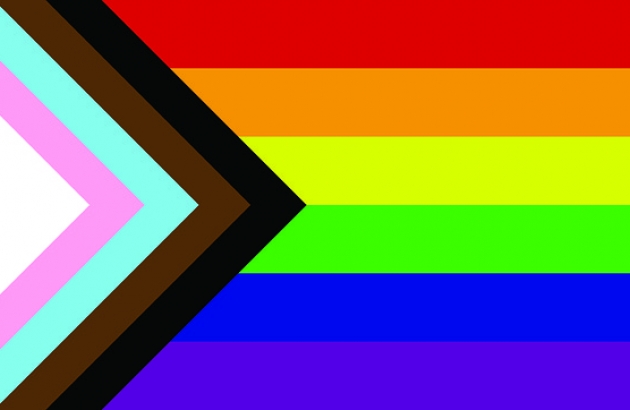 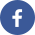 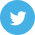 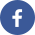 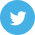 LGBTQ+, Sexual Health & Relationships
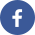 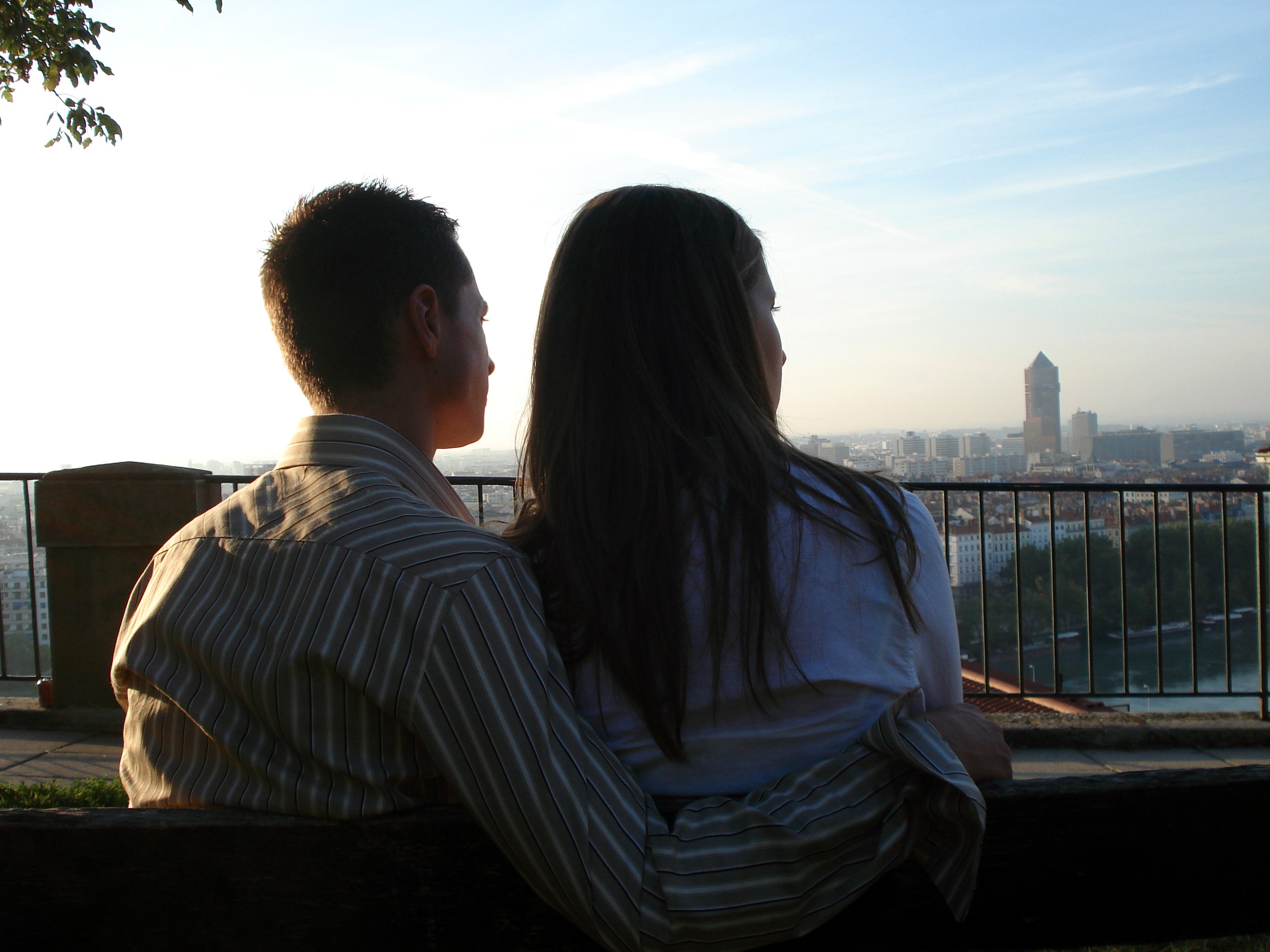 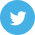 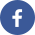 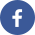 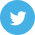 LGBTQ+, Sexual Health & Relationships
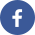 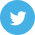 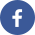 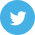 LGBTQ+, Sexual Health & Relationships
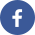 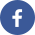 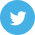 Mental Health
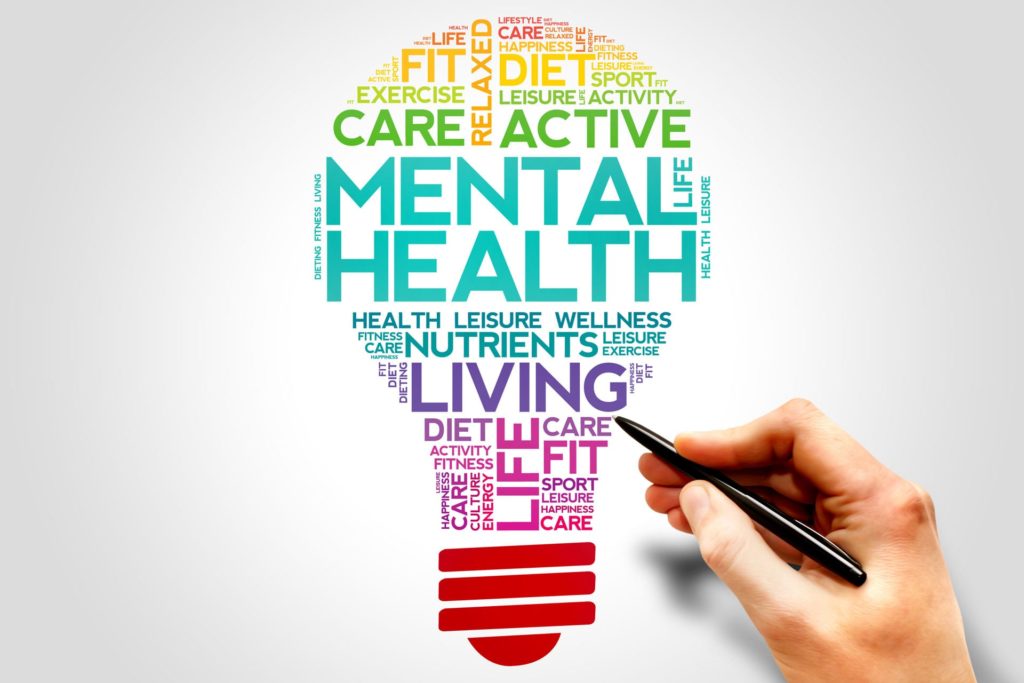 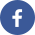 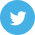 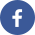 Mental Health
Mental Health
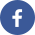 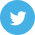 Mental Health
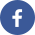 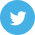 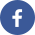 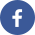 Mental Health
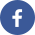 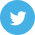 Mental Health
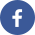 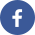 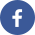 Mental Health
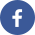 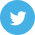 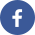 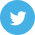 Addiction
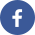 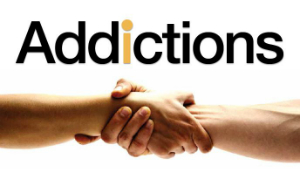 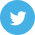 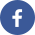 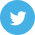 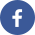 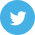 Addiction
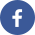 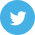 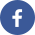 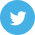 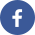 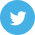 Addiction
Addiction
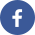 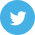 Addiction
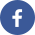 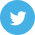 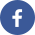 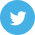 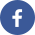 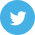 Addiction
Housing and Homelessness
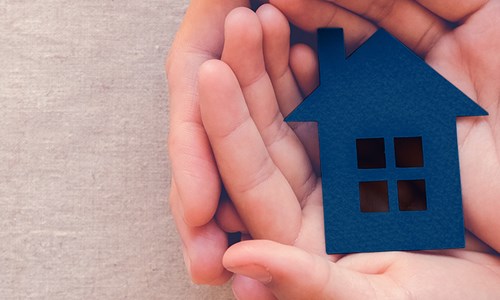 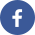 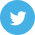 Housing & Homelessness
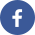 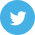 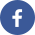 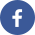 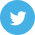 Housing & Homelessness
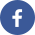 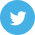 Housing & Homelessness
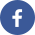 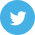 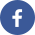 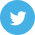 Housing & Homelessness
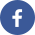 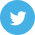 Justice
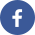 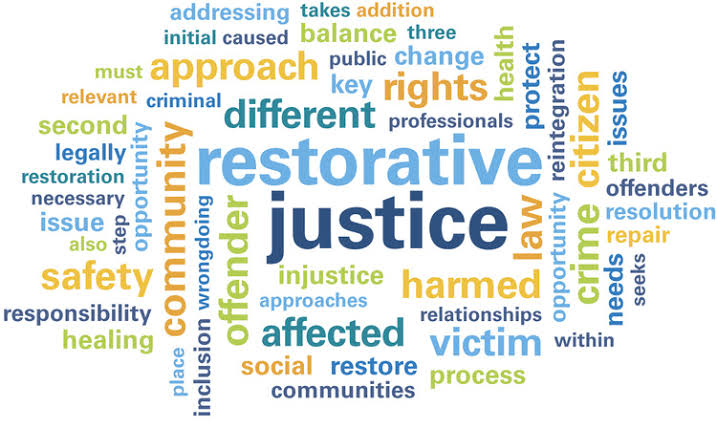 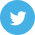 Justice
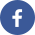 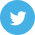 Justice
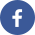 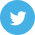 Justice
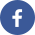 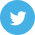 Justice
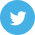 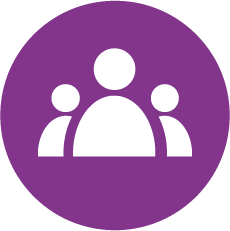 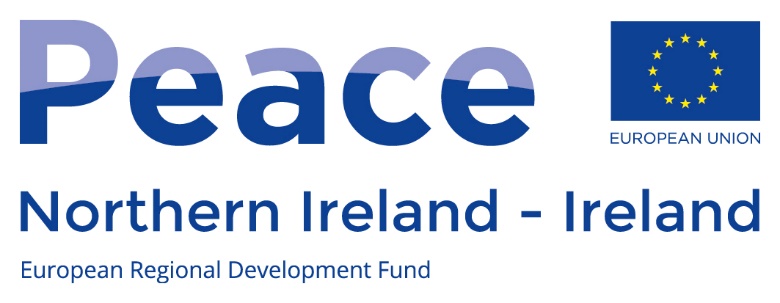 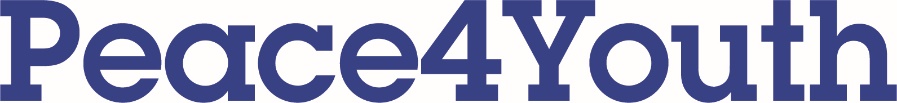 This directory was researched and populated by Springboards Gamechanger 2021 programme participants, if you would like your organisations information added or would like content amended please contact us on 02890 315111 or email admin@springboard-opps.org

Springboard Opportunities Ltd.
112-114 Donegal Street, Belfast, BT1 2GX
02890 315111
www.springboard-opps.org
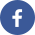 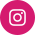 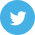 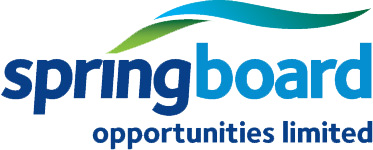 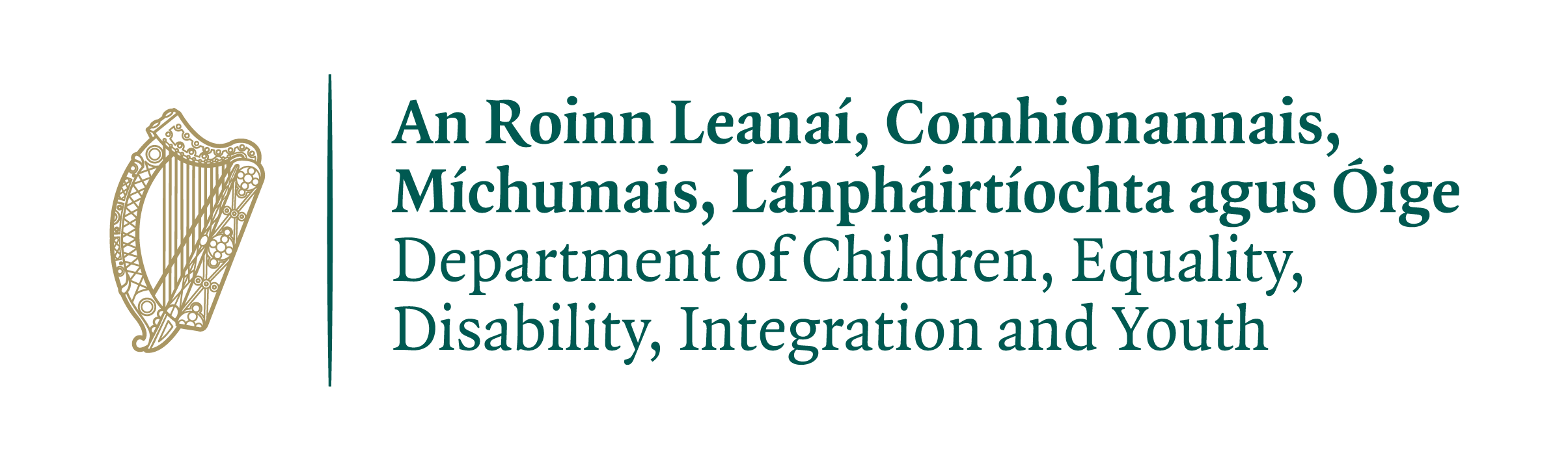 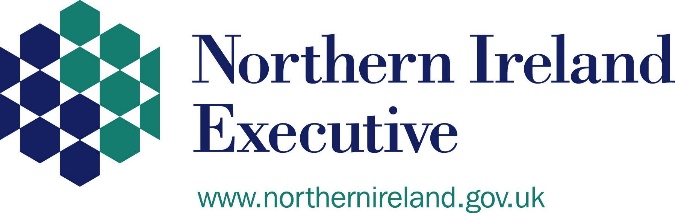